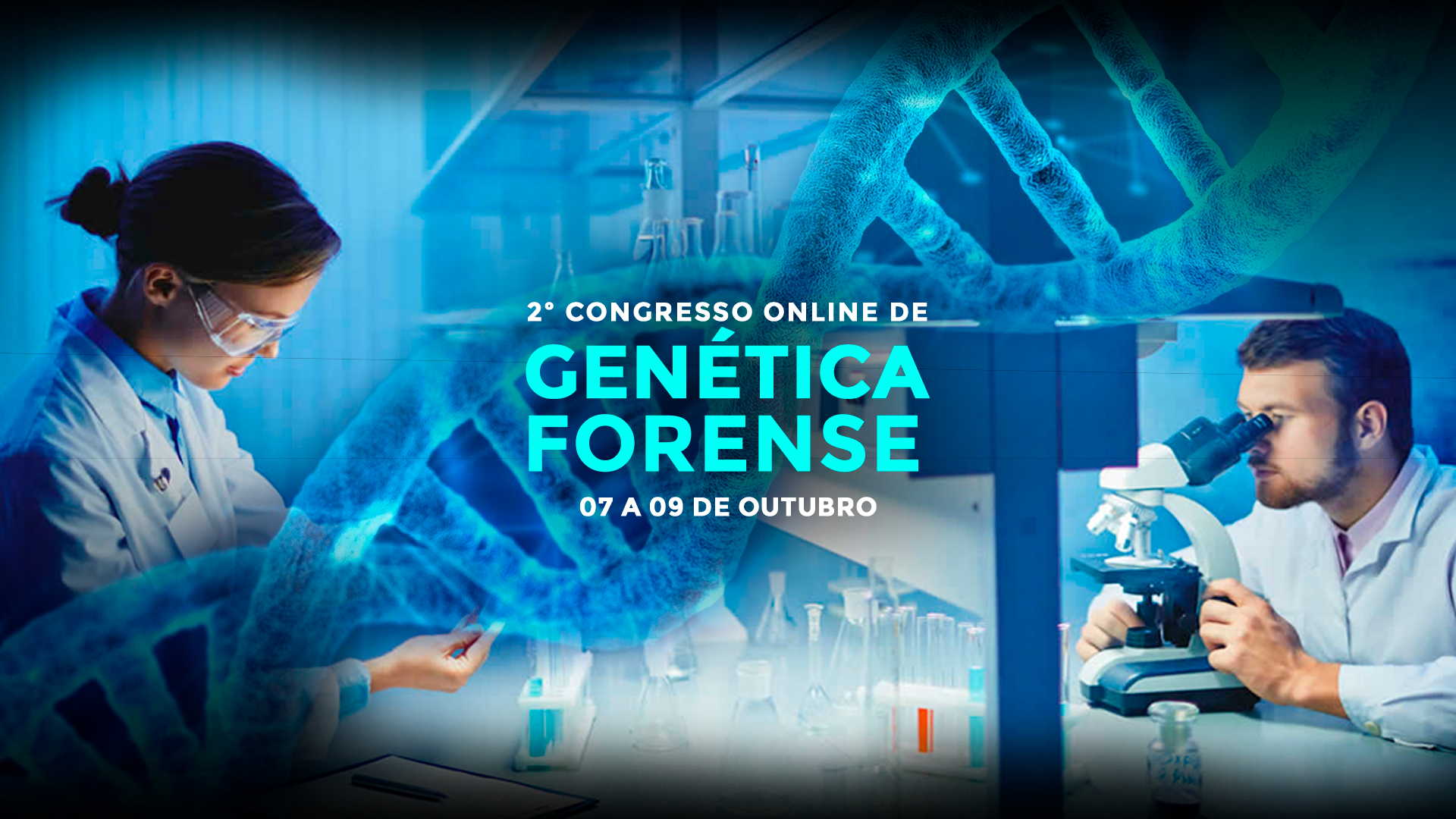 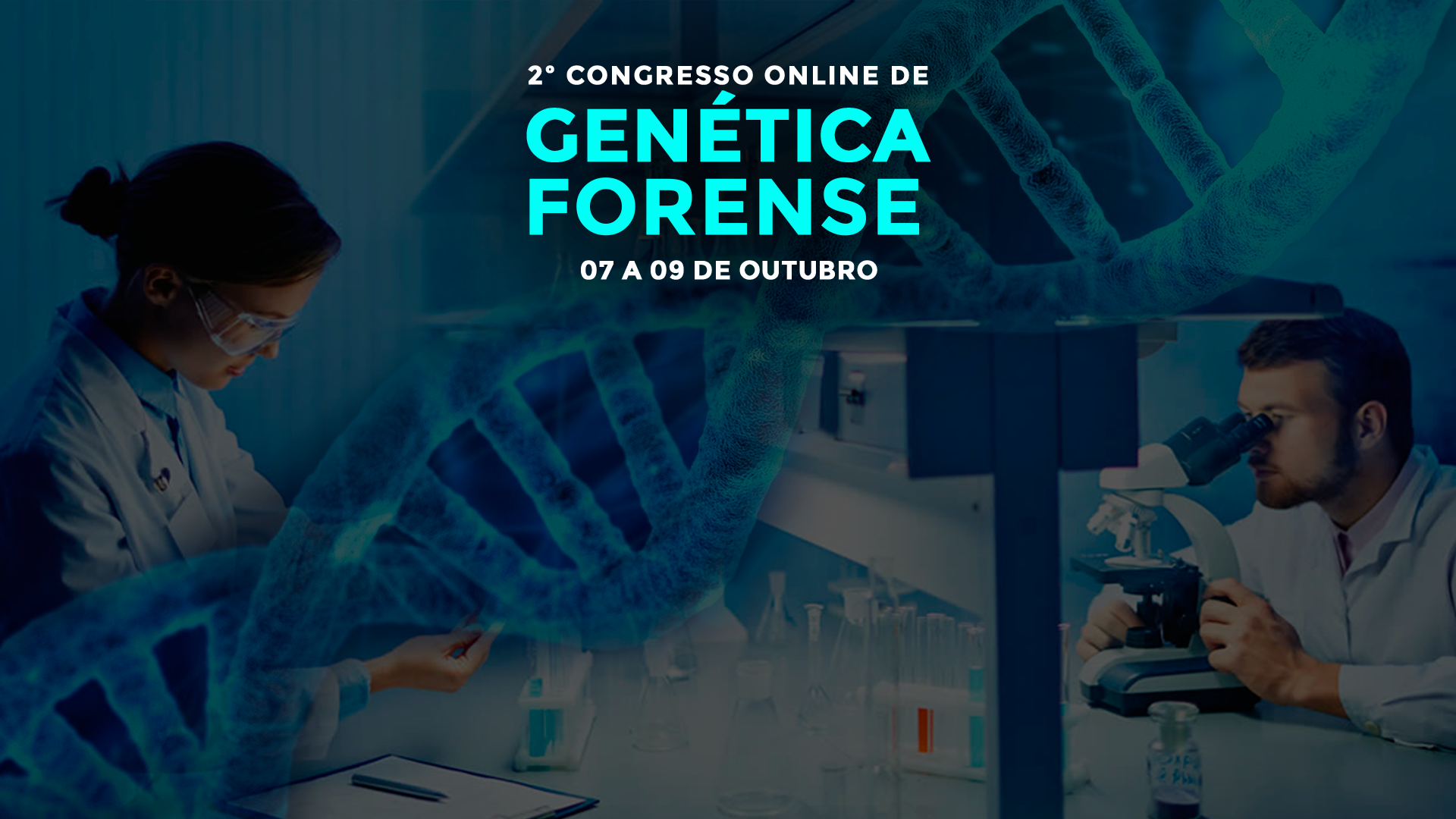 Digite o titulo do trabalho aqui!
Digite  nome dos autores aqui!
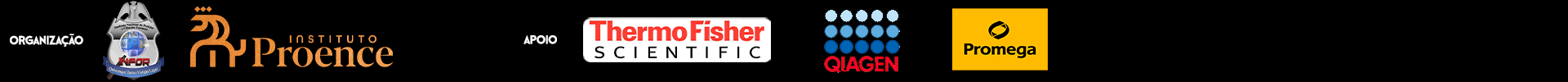 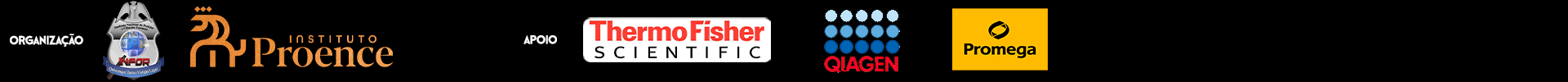